Lecture 22: Compressed Linear Algebra for Large Scale ML
Slides by Memar
1
Announcement
Thanks to those that dropped by on Friday.
Those that didn’t come: I hope you are cooking something awesome.
If you still want to meet email me.

Interesting read: https://lemire.me/blog/2018/04/17/iterating-in-batches-over-data-structures-can-be-much-faster/
2
Today
Compression

Column encoding

Compressed LA
3
Section 1
1. Compression
4
Section 1
Motivation
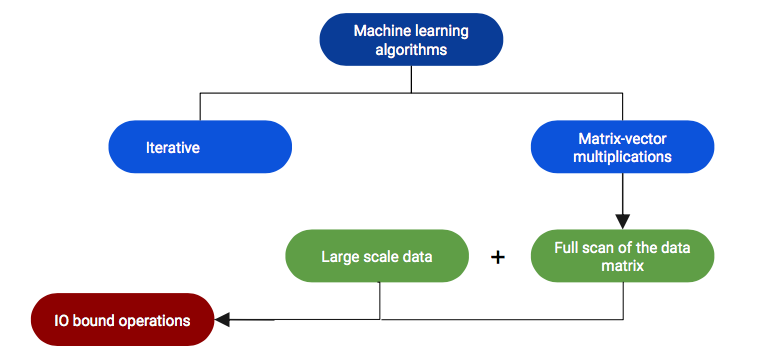 Section 1
Solution: Fit more data into memory
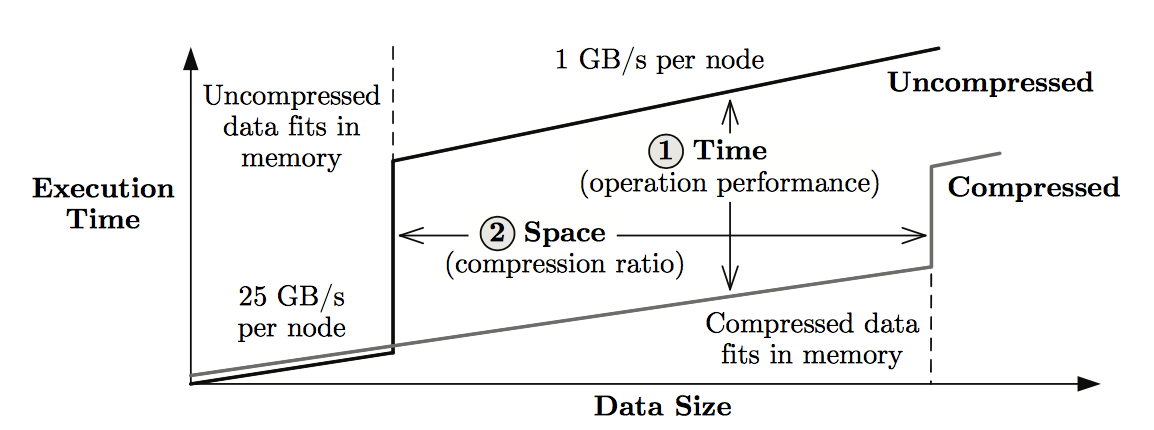 Section 1
Solution: Fit more data into memory
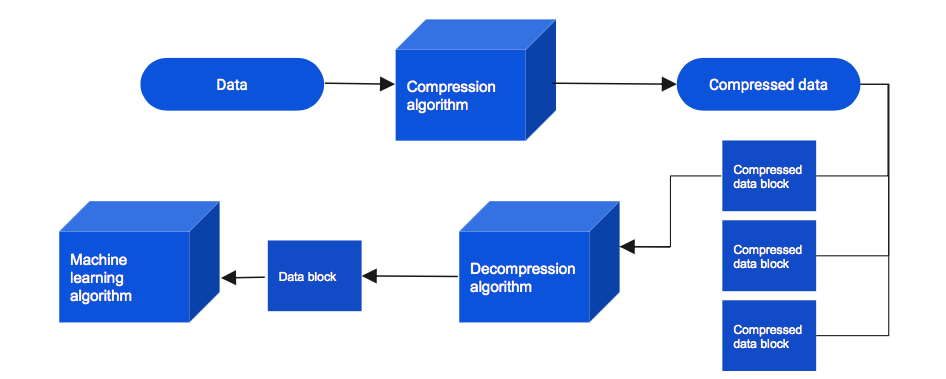 Section 1
Compression techniques
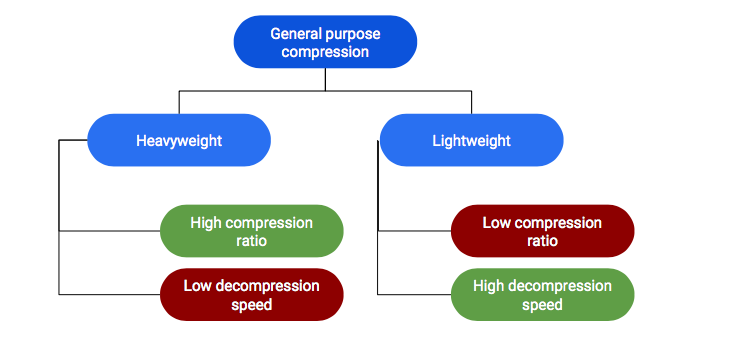 [Speaker Notes: Heavyweight -> decompression is slow Gzip
Lightweight -> moderate compression ratios -> fast decompression]
Section 1
Compression techniques
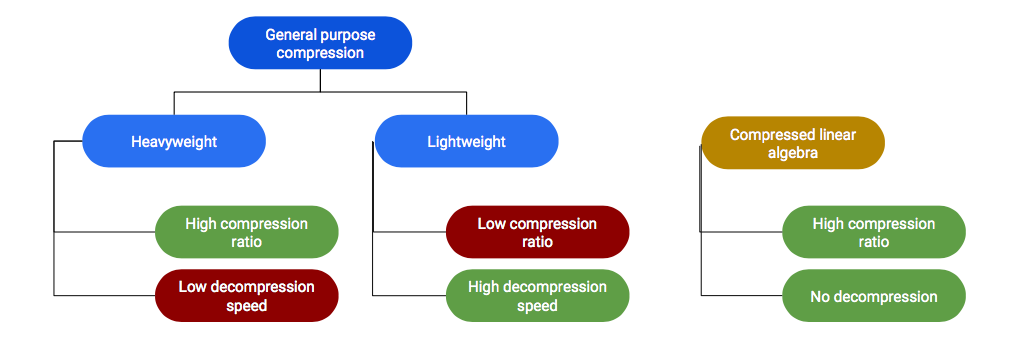 [Speaker Notes: Heavyweight -> decompression is slow Gzip
Lightweight -> moderate compression ratios -> fast decompression]
2. Column encoding
10
Section 2
Column-wise compression: Motivation
Column-wise compression leverages two key characteristics: few distinct values per column and high cross-column correlations. 

1. Low column cardinalities
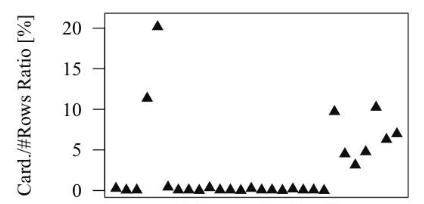 11
Section 2
Column-wise compression: Motivation
Column-wise compression leverages two key characteristics: few distinct values per column and high cross-column correlations. 

Low column cardinalities
Non-uniform sparsity across columns
Tall and skinny matrices (more common)
12
Section 2
Column encoding formats
Uncompressed Columns (UC)
Offset-List Encoding (OLE)
Run-Length Encoding (RLE)
13
Section 2
Uncompressed Column
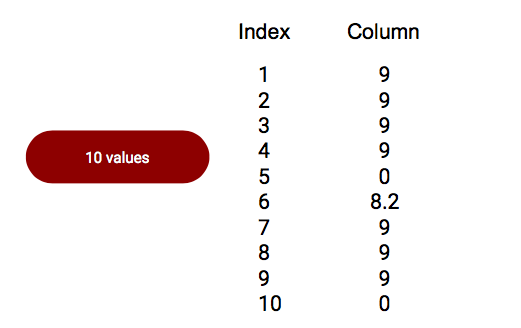 14
Section 2
Offset-List Encoding
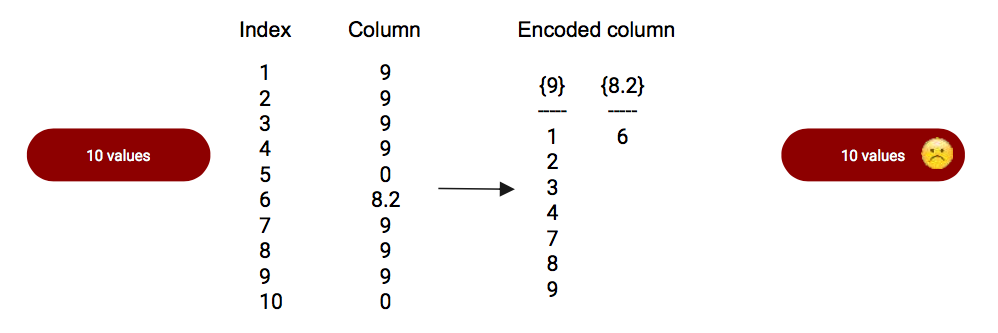 15
Section 2
Run-Length Encoding
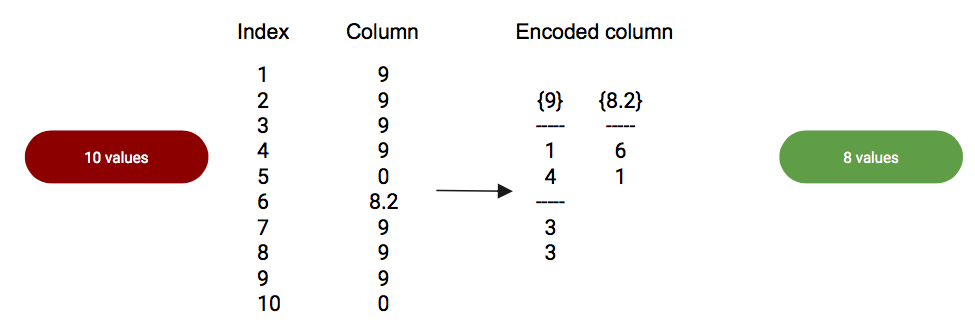 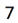 16
Section 2
It’s all about tradeoffs!
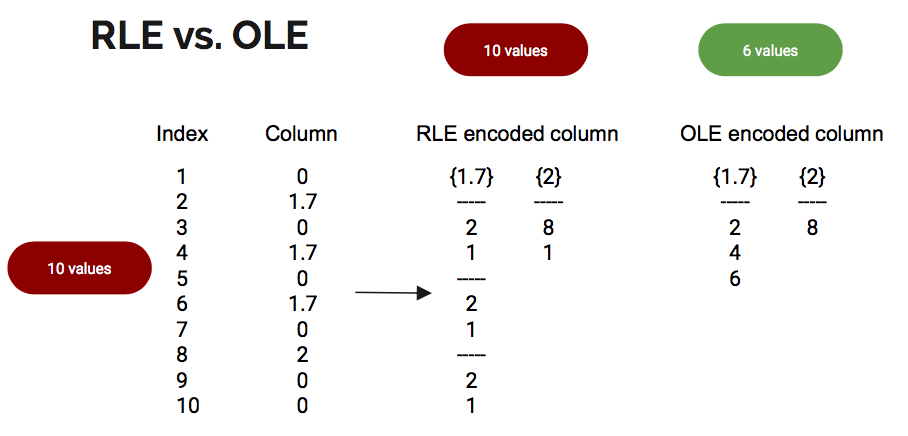 17
Section 2
Column co-coding
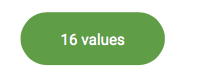 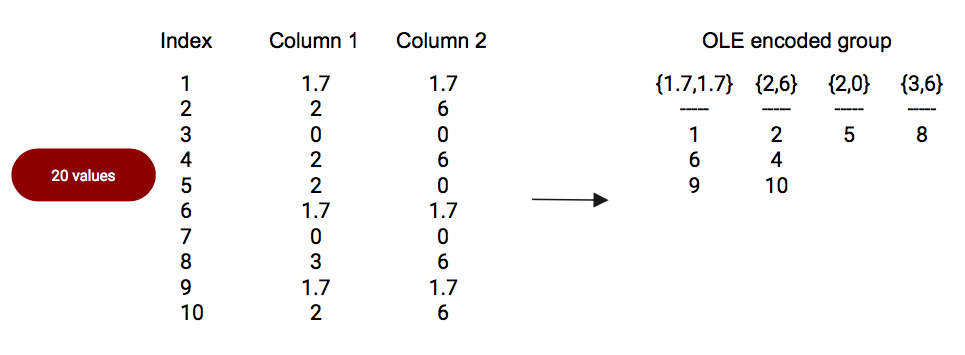 18
Section 2
Combining compression methods
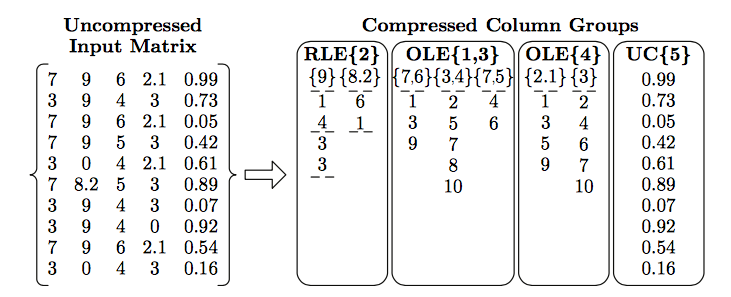 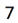 19
Section 2
Data layout: OLE
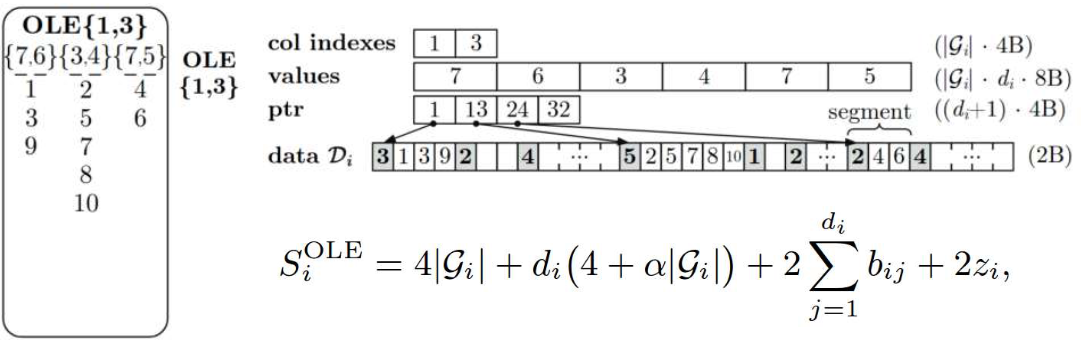 20
Section 2
Data layout: RLE
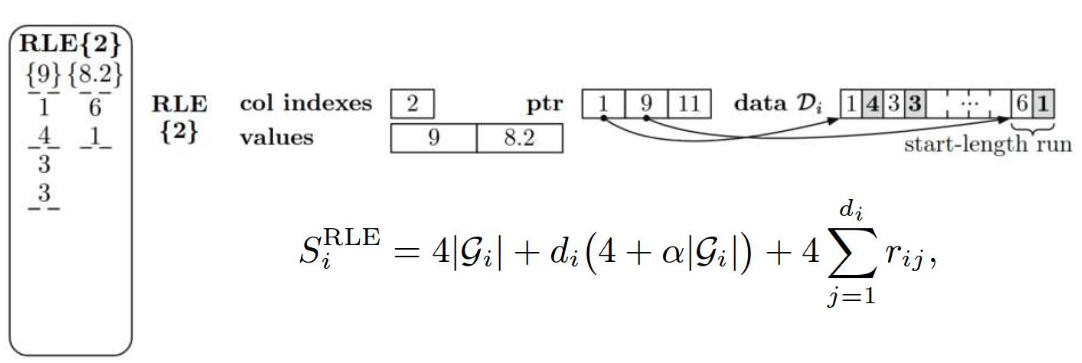 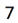 21
3. Compressed LA
22
Section 3
Matrix-vector multiplication
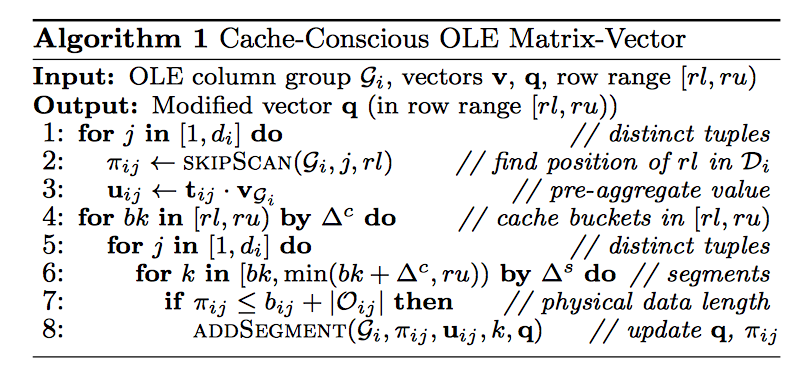 23
[Speaker Notes: HOP = high-level operations
LOP = low-level operations]
Section 3
Compression planning
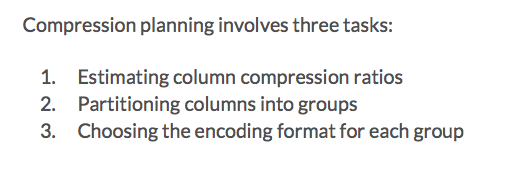 24
[Speaker Notes: HOP = high-level operations
LOP = low-level operations]
Section 3
Estimating column compression ratios
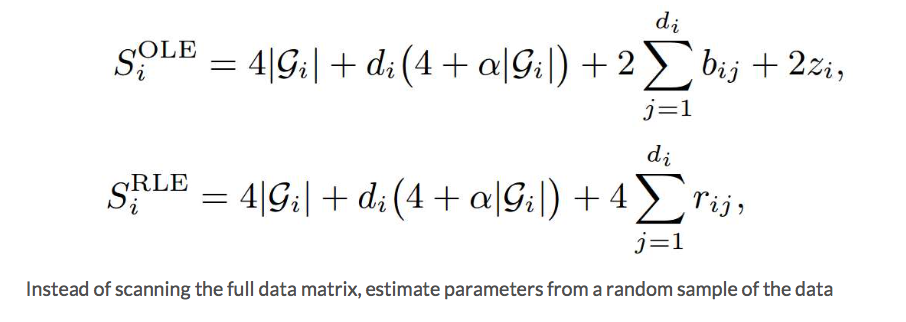 25
Section 3
Partitioning columns into groups
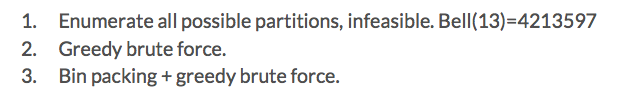 26
Section 3
Choosing the encoding format for each group
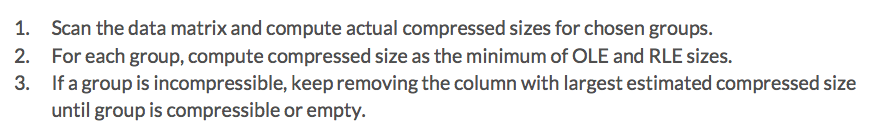 27